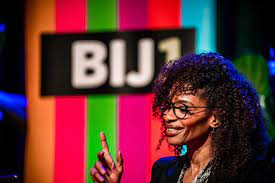 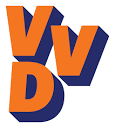 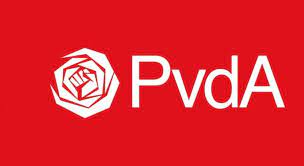 Presentaties over de –ismes (paragraaf 6 t/m 12)
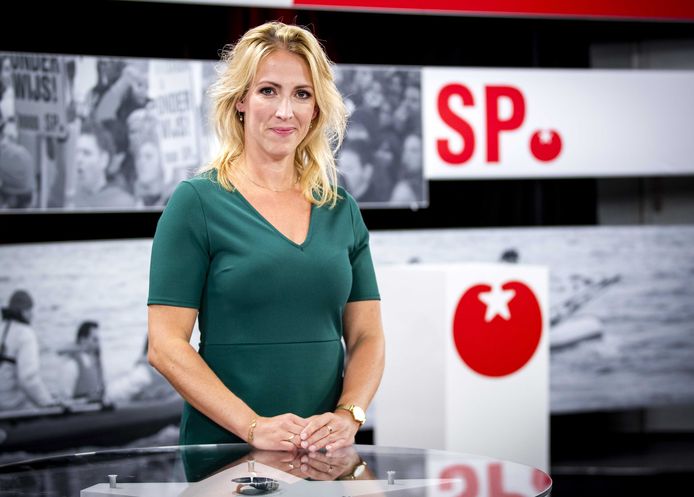 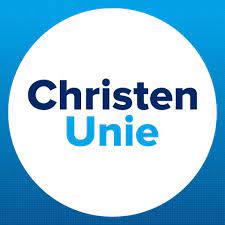 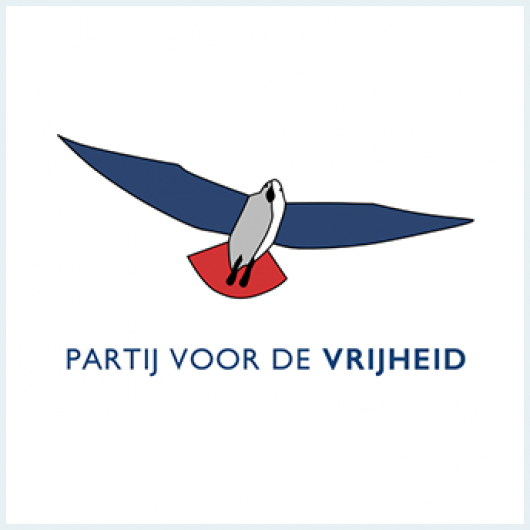 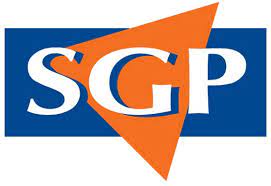 Wat ga je doen?
Maak duo’s (en één drietal, de docent bepaalt welk drietal). 
Jullie moeten bij de presentatie de volgende vragen kunnen beantwoorden:
Wat houdt jullie –isme in?
Waarom kwam deze –isme op in de 19e eeuw?
Welk idee of kenmerk van de –isme vinden jullie goed en waarom?
Welk idee of kenmerk van de – isme zijn jullie het niet mee eens en waarom?
Welke huidige politieke partij of organisatie past bij jullie -isme en waarom?
Voeg een relevante afbeelding toe binnen jullie presentatie.
Regels tijdens de presentatie
Voor de presentators en presentatrices: 
De spreektijd wordt eerlijk verdeeld onder het groepje.
Jullie beantwoorden de vijf vragen over de –isme.
Duurt tussen de 5 en 15 minuten lang. Hoeft niet lang, zolang de vragen maar goed worden beantwoord. 
Bereid een digitale presentatie voor en lever die in op Itslearning.
Voor het publiek:
Iedereen is muisstil; praten of communiceren met anderen  eruit gestuurd.
We klappen na de presentatie.
Over de presentaties
Een dikke voldoende zorgt voor ½ punt extra bij het repetitiecijfer.
Een onvoldoende zorgt voor een half punt aftrek bij het repetitiecijfer.
Ik maak de planning; eerste presentaties zijn aanstaande maandag (14 maart). 
Liberalisme en socialisme zijn langere teksten, maar gemakkelijker om de vragen te beantwoorden!
Gebruik de rubric; een voldoende vanaf 13 punten.